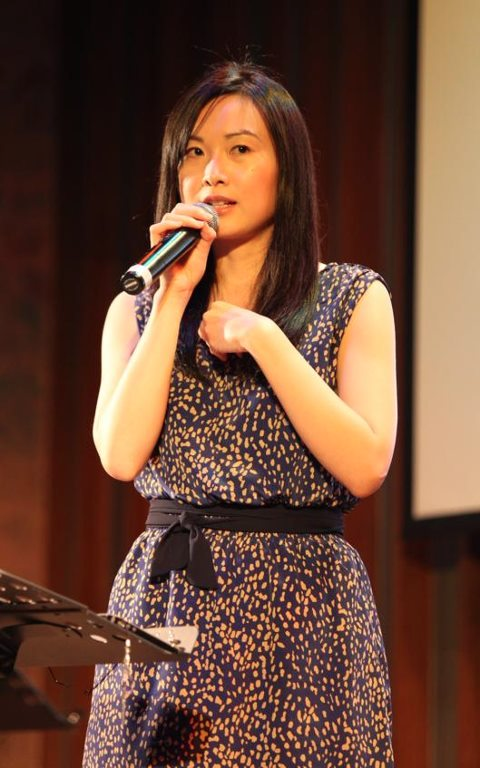 របៀបចែកចាយទីបន្ទាល់របស់អ្នក
Dr. Rick Griffith, Singapore Bible College
BibleStudyDownloads.org
vii
ដំណើរការនៃការនិយាយ
ការណែនាំ (១​ នាទី)
ទីបន្ទាល់ផ្ទាល់ខ្លួន  (២-៣ នាទី)
ការនិយាយបញ្ចុះបញ្ចូល (២ នាទី)
ការអធិប្បាយជាសំបុត្រ (១៥ នាទី)
ការអធិប្បាយជានិទានកថា (១៥ នាទី)
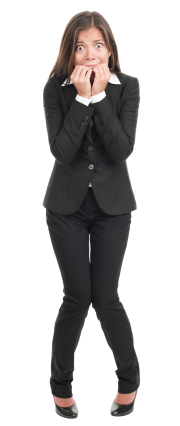 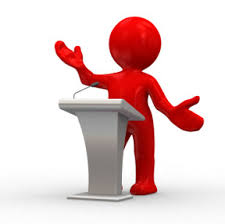 [Speaker Notes: Same slide for presentation 01.54 and 02.07 so translators may copy from one to the other]
16
ហេតុអ្វីចែកចាយទីបន្ទាល់របស់អ្នក?
ងាយស្រួលក្នុងការនិយាយអំពីខ្លួនឯង 
អ្នកគឺជាអ្នកជំនាញ
ឱកាស ដើម្បីចែករំលែកនូវអ្វីដែលអ្នកបានរៀន
មនុស្សចូលចិត្តស្តាប់រឿងផ្ទាល់ខ្លួន 
ជួយអ្នកស្គាល់ព្រះកាន់តែប្រសើរឡើងទៀត
ជួយអ្នកមើលឃើញនូវអ្វីដែលព្រះអង្គបានធ្វើ
ឱកាសក្នុងការផ្សាយដំណឹងល្អ
ជួយអ្នកដទៃទៀតមានទំនាក់ទំនងនឹងអ្នក 
មនុស្សមិនអាច បដិសេធរឿងរបស់អ្នកបានទេ
[Speaker Notes: Same slide for presentation 01.49 and 02.03 so translators may copy from one to the other except that 02.03 expands the 01.49 slide]
16
លំហូរនៃទីបន្ទាល់
ក្រោយ-ការប្រែចិត្តជឿ:
ការគិតរបស់អ្នក
ការផ្លាស់ប្តូរជាក់លាក់
ត្រូវច្បាស់លាស់!
ការប្រែចិត្តជឿ:
ចែកចាយពី​ព្រឹត្តិការណ៍
អ្វីដែលអ្នកបានជឿ
ត្រូវច្បាស់លាស់!
រក្សា 
ផ្ទៃរឿងឲ្យនូវដដែលរហូតចប់!
មុន-ការប្រែចិត្តជឿ:
ការគិតរបស់អ្នក
សកម្មភាពរបស់អ្នក
ត្រូវច្បាស់លាស់!
[Speaker Notes: Same slide for presentation 01.50 and 02.04 so translators may copy from one to the other]
19
ទីបន្ទាល់របស់ខ្ញុំ
ក្រោយ-ការប្រែចិត្តជឿ:
 សន្តិភាព (សុខសាន្ត)
 សុវត្តិភាព 
 ស្រឡាស់ចំពោះ មនុស្ស
ការប្រែចិត្តជឿ
 ការជួបជុំយុវជន 
 ព្រះយេស៊ូវ ជាអំណោយ		 របស់ព្រះជាម្ចាស់
 «ខ្ញុំ ឈប់  ‘រកលុយ»
មុន-ការប្រែចិត្តជឿ:
 ការងារល្អ
 «ការជឿទុកចិត្ត»
 គ្មានសុវត្ថភាព
រក្សាសុវត្តិភាពផ្ទៃរឿងឲ្យនៅដដែលរហូត!
Testimony Grade Sheet
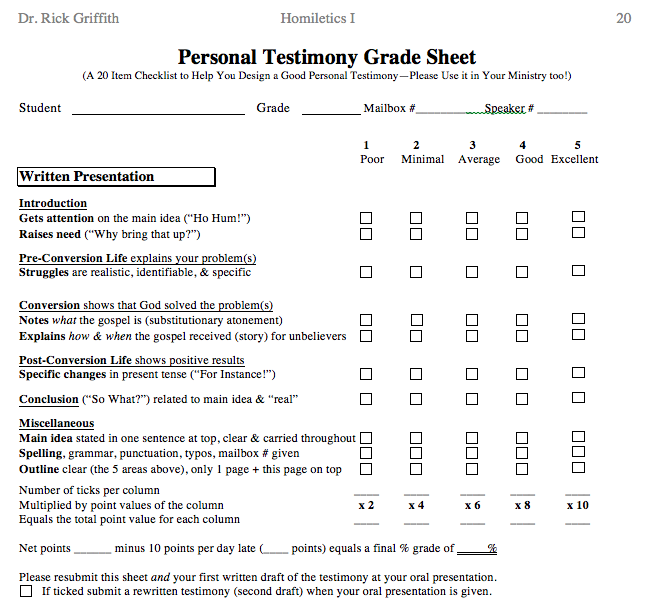 20
សេចក្តីផ្តើម
មុនការប្រែចិត្តជឿ
ការប្រែចិត្តជឿ
ផ្សេងៗ
សេចក្តីបញ្ចប់
ក្រោយការប្រែចិត្តជឿ
Black
ទទួលយក បទបង្ហាញនេះដោយឥតគិតថ្លៃ!
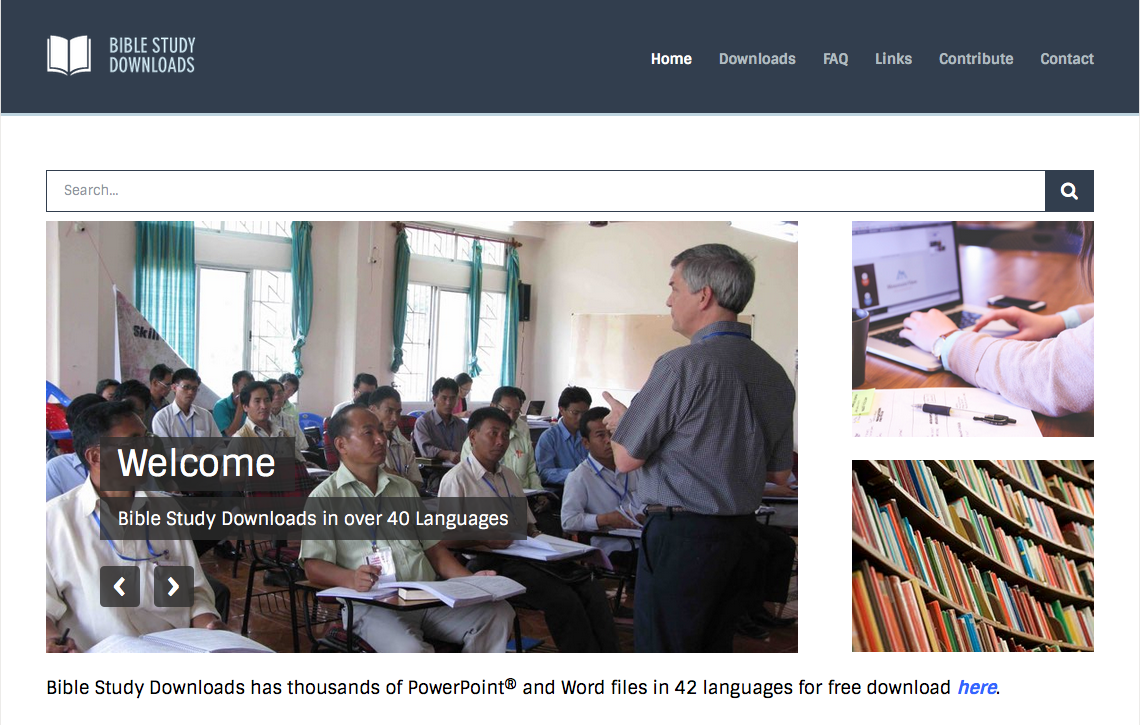 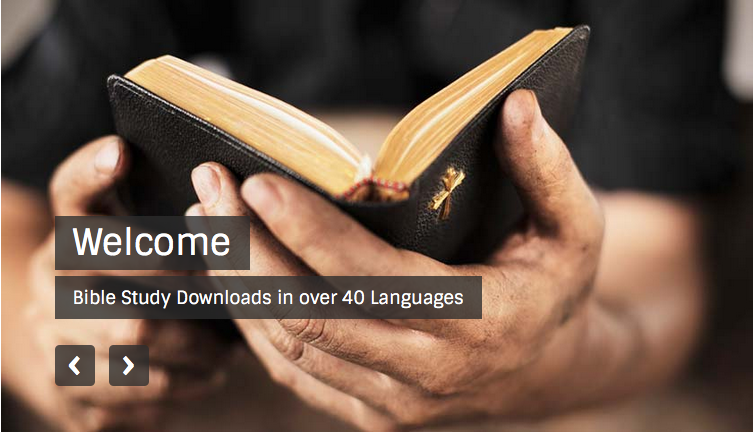 ការអធិប្បាយ (ការអធិប្បាយ) link at BibleStudyDownloads.org
[Speaker Notes: Preaching (pr)
Homiletics]